Дикие животные зимой в лесу
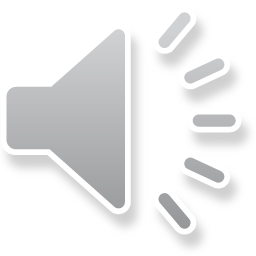 Подготовила: воспитатель
Мутина Светлана Михайловна
2016 год
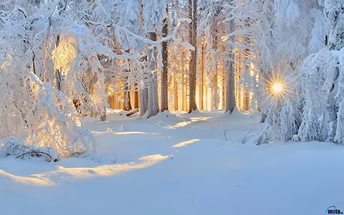 Зимний лес
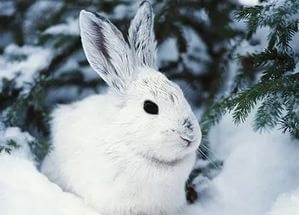 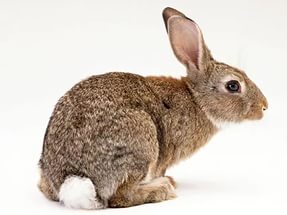 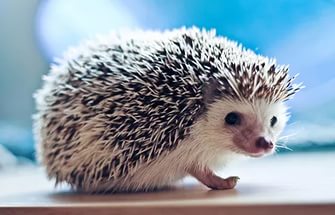 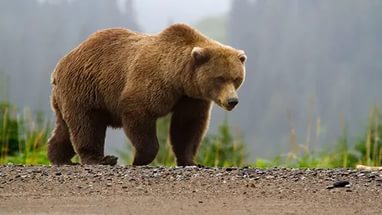 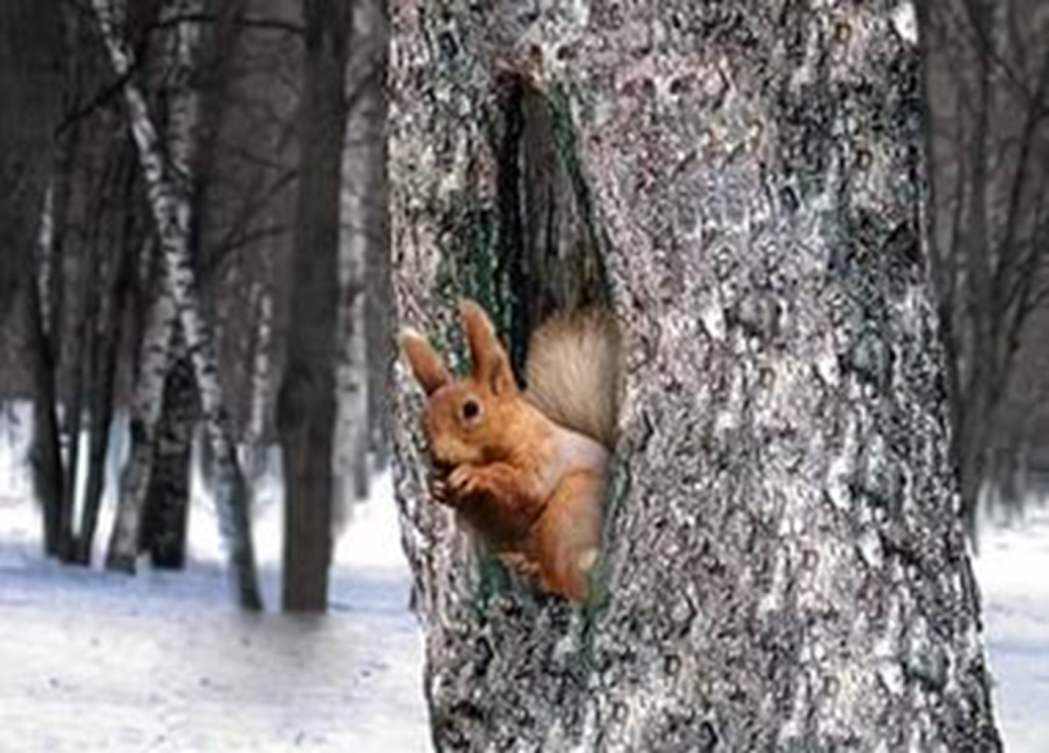 Белочка в дупле
Медведь в берлоге
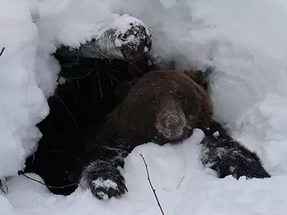 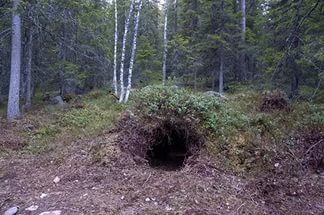 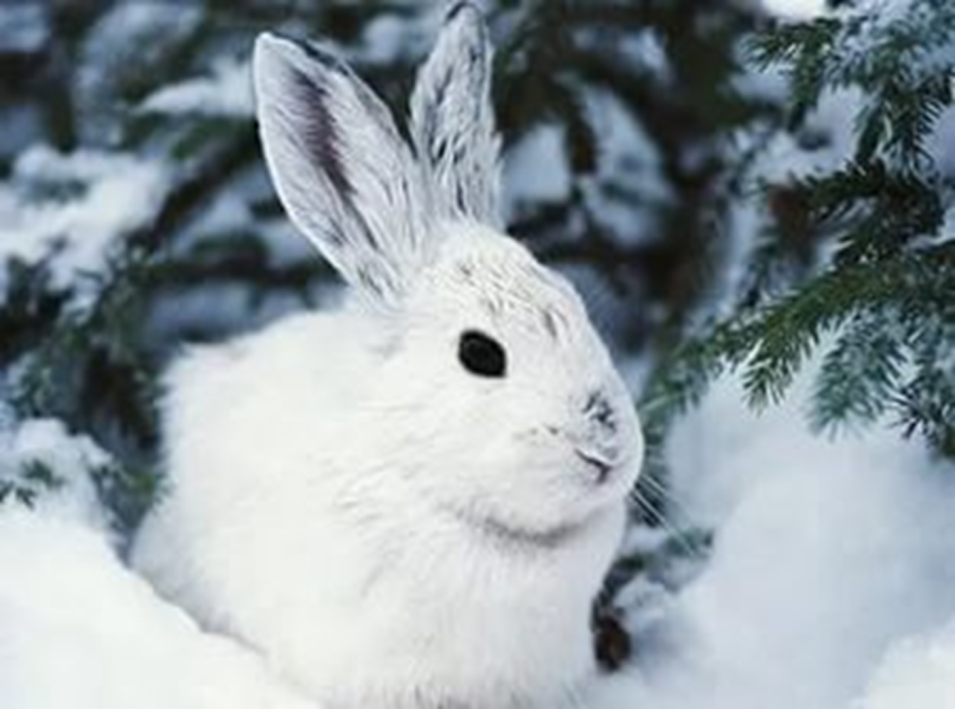 Зимой заяц белый
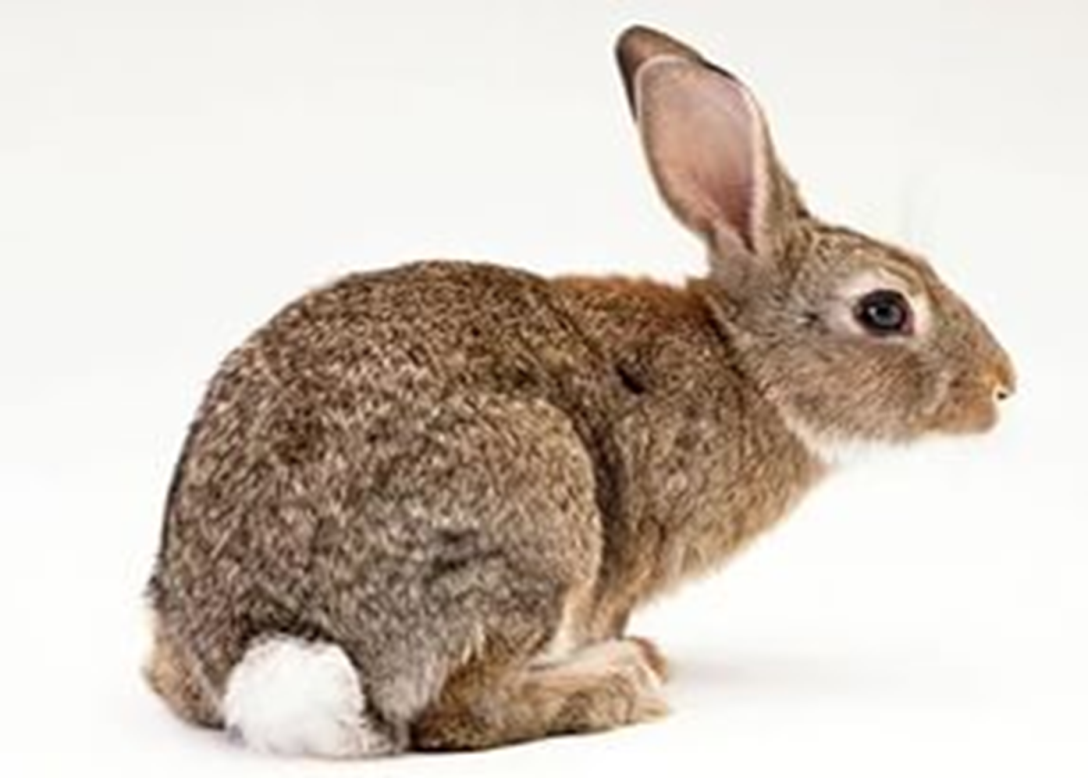 Летом заяц серый
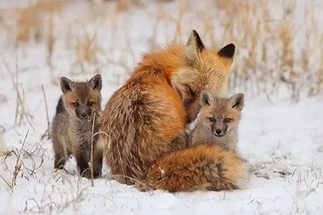 Лиса с лисятами
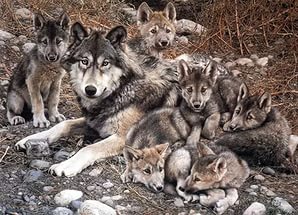 Волк с волчатами
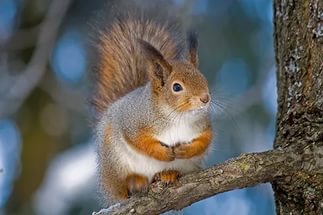 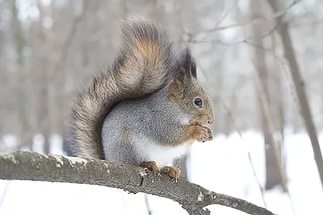 Летом белка рыжая
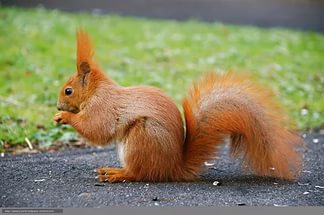 Зимой белка серая
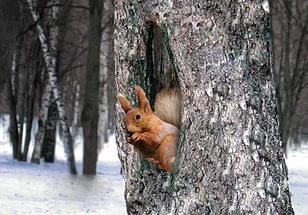 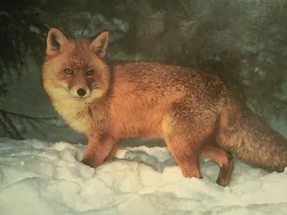 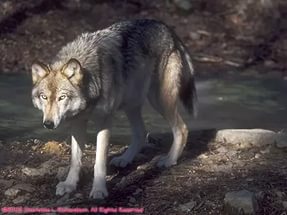 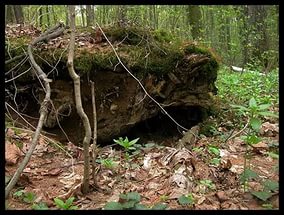 Логово волков
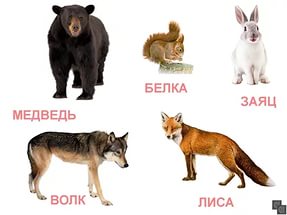 кошка
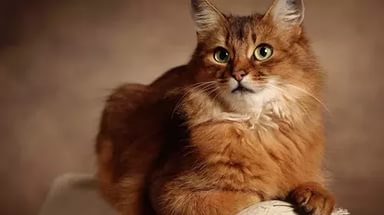 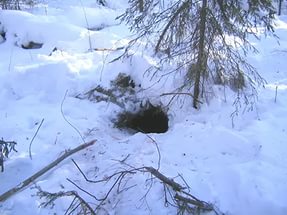 Берлога медведя
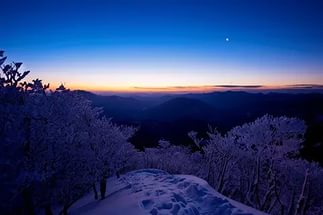 Вечерний зимний лес
Дикие животные 
зимой в лесу
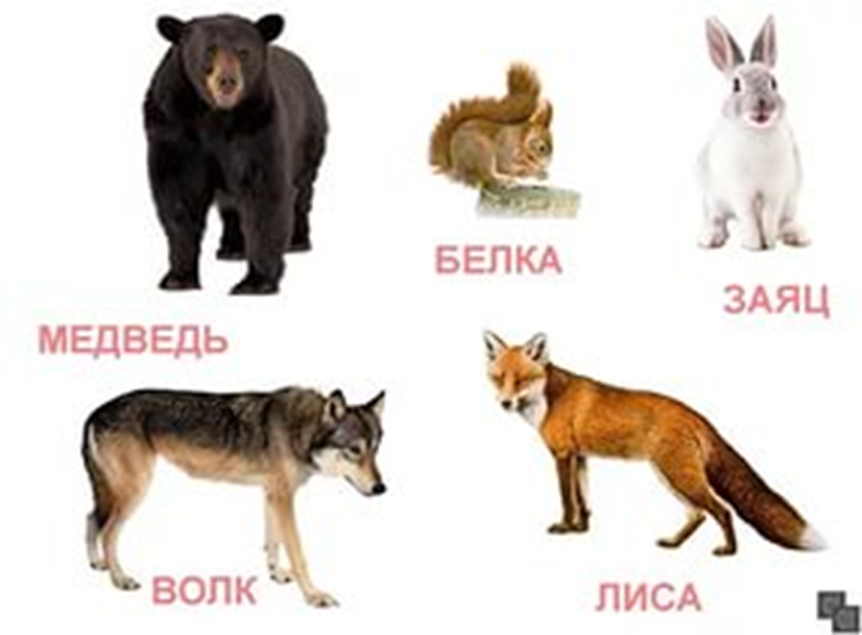 Спасибо за 
внимание!